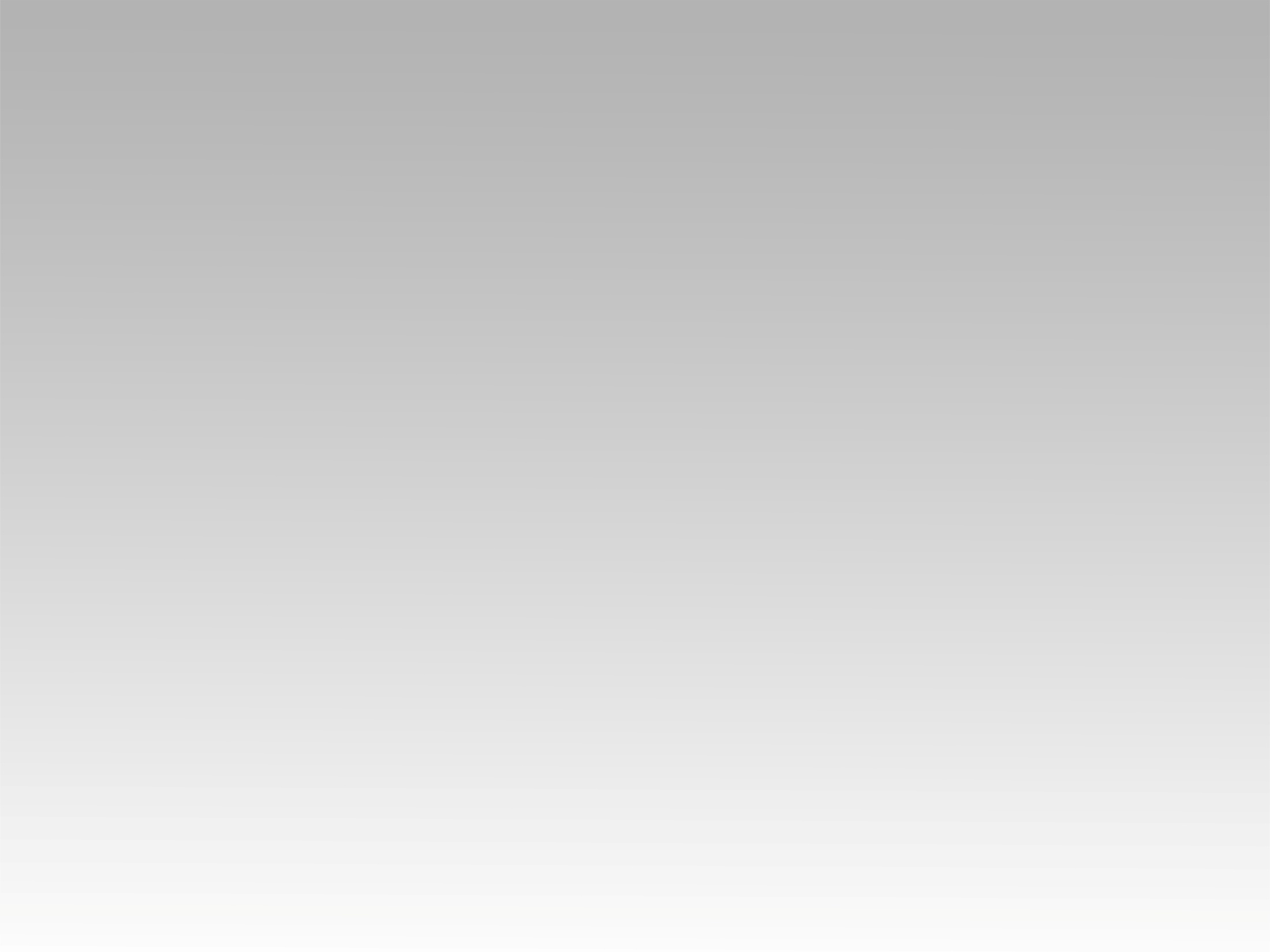 تـرنيــمة
جوعني ليك
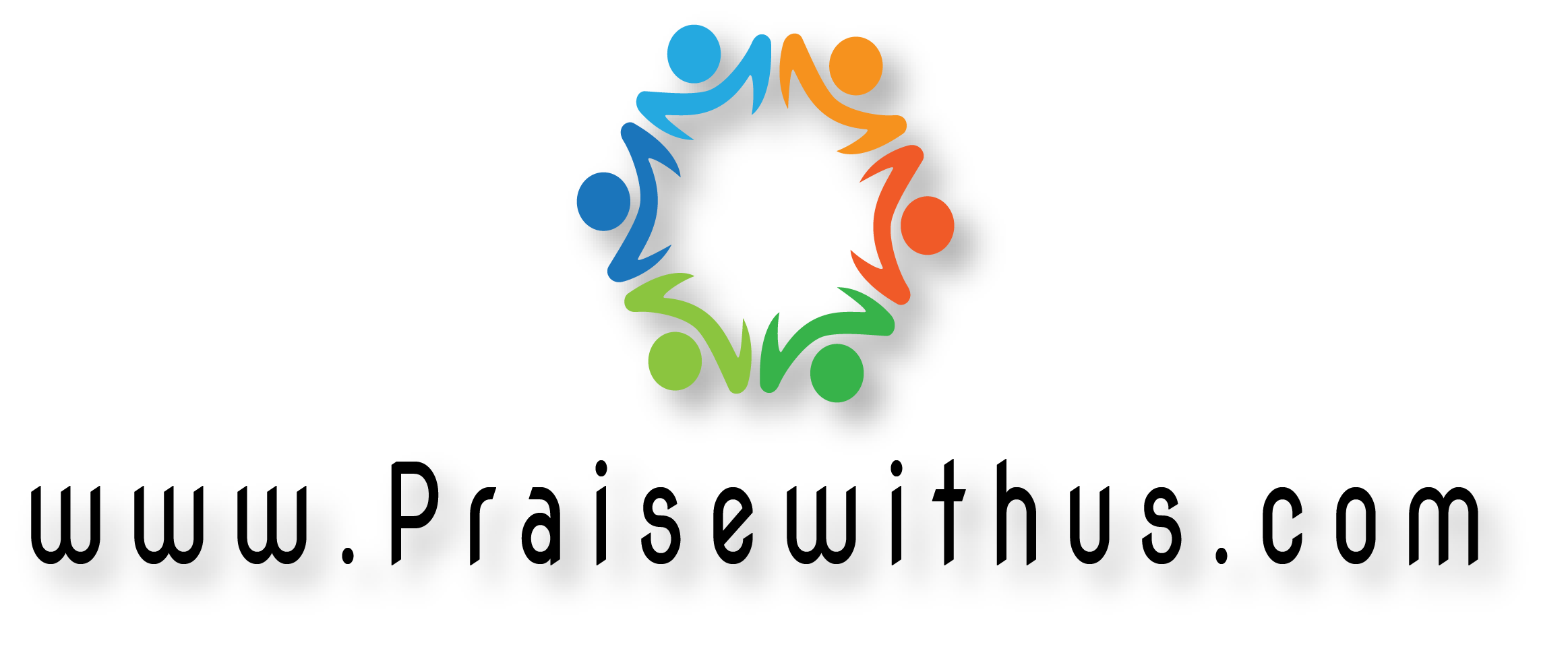 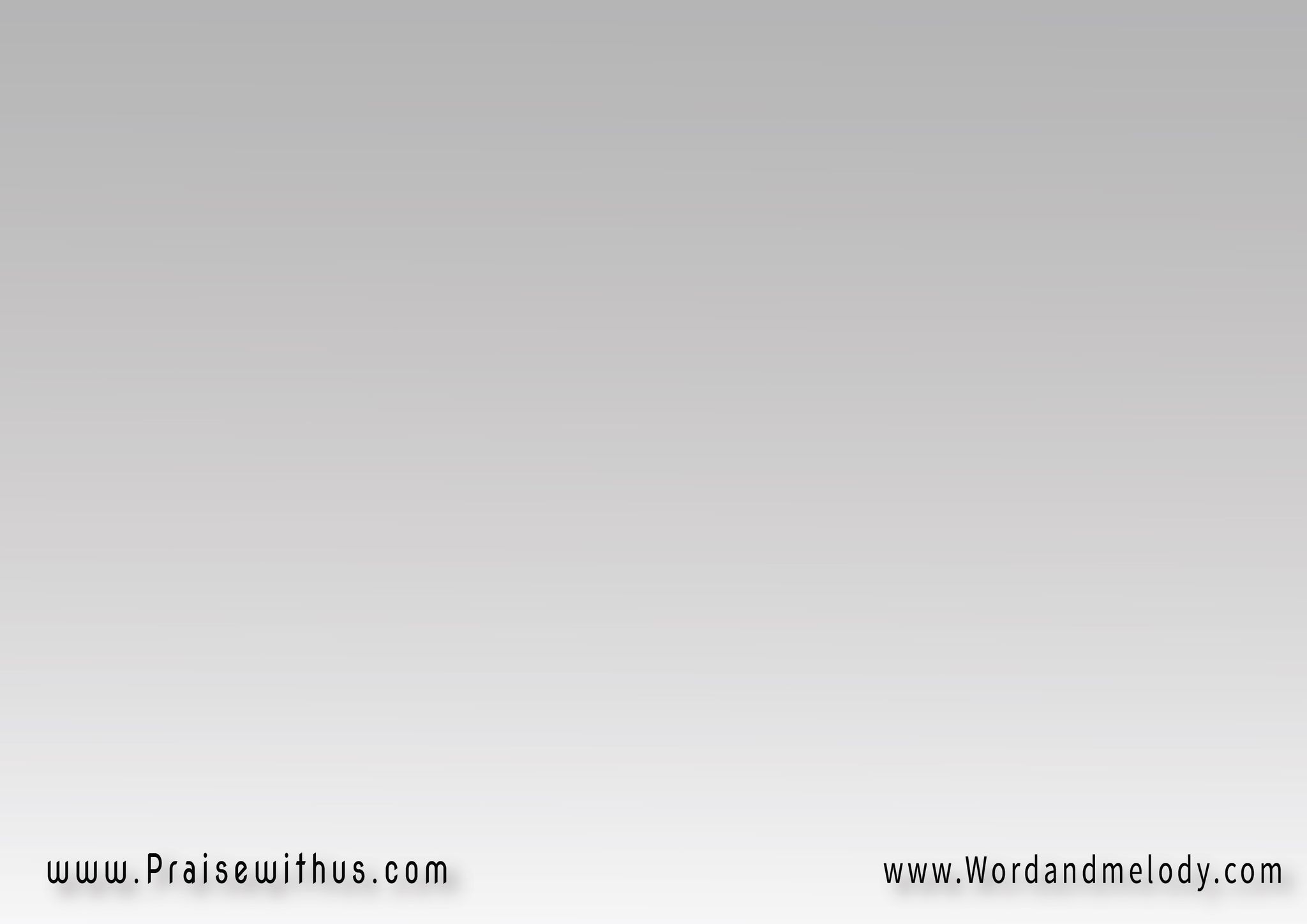 1-جوعني ليك واشبعني بيك
   اشبعني ربي بفيض غناك
 
فلا أحتاج في أي جوع
   (أن أشبع من سواك)2
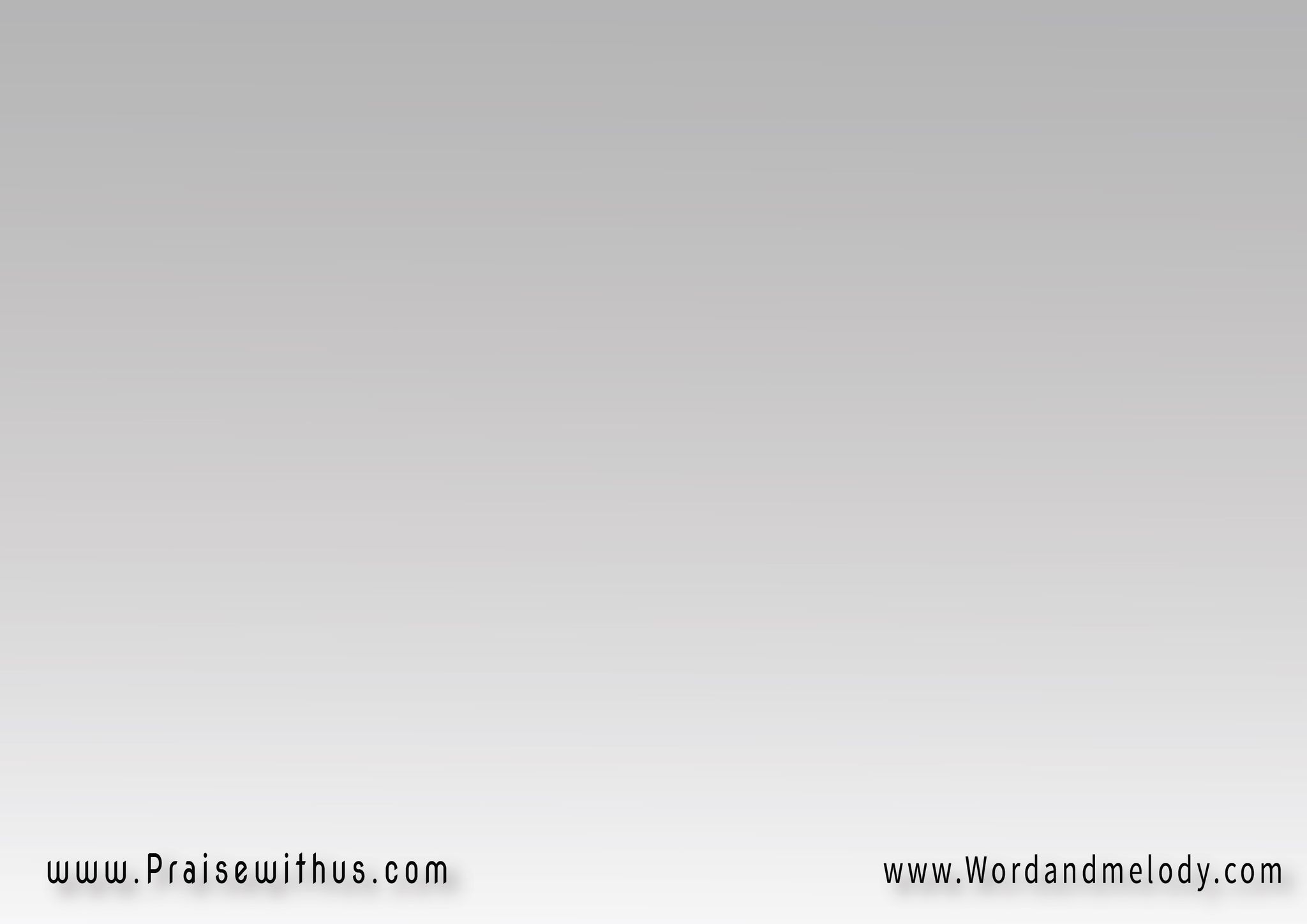 2-املأ عيني بجمال يسوع
   اشغل خيالي بجروح يسوع
 
فلا أحتاج في أي ضيق
   (أن أبحث عن سواك)2
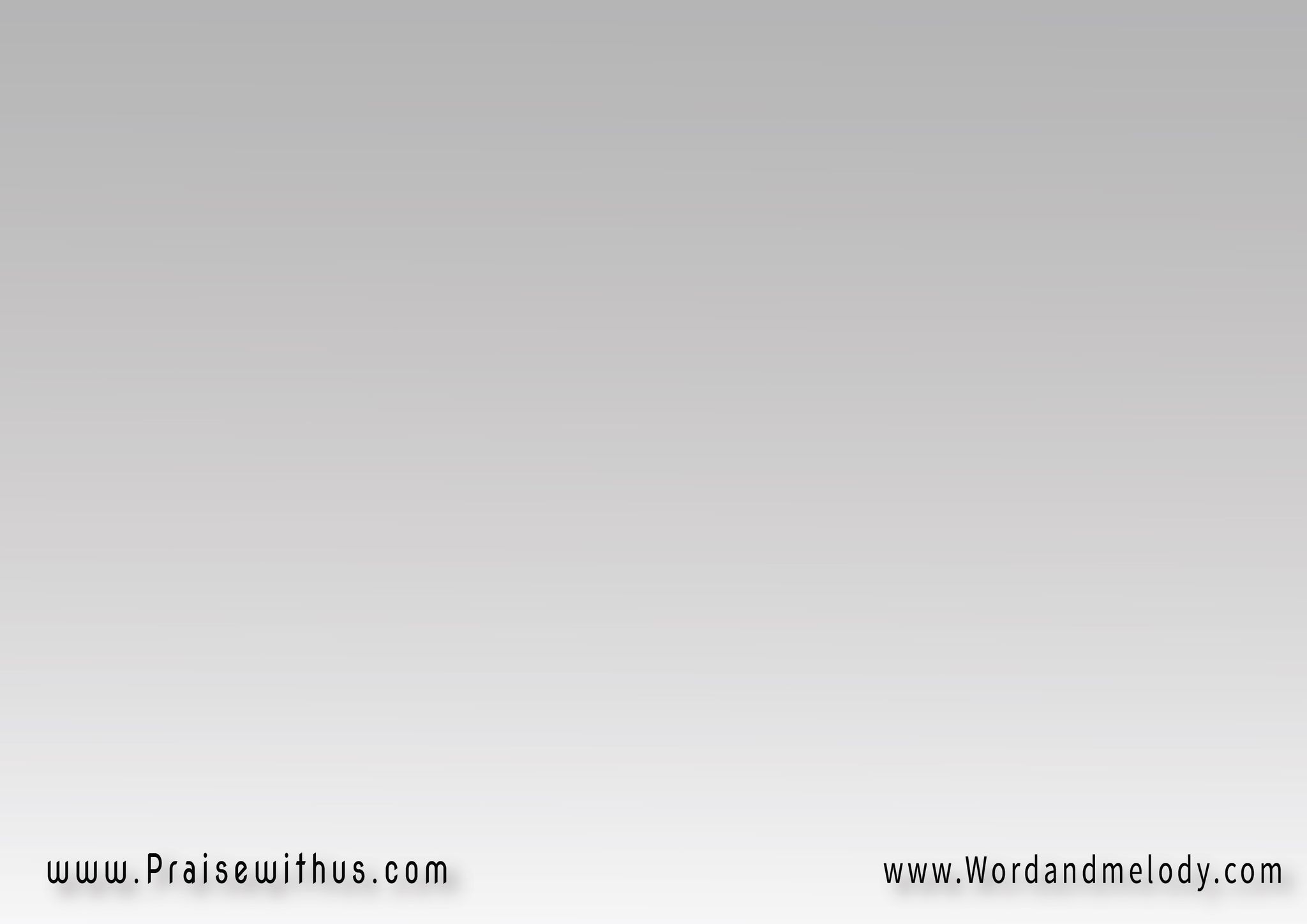 3-امسح دموعي أبرئ جروحي
   أنت شفائي عزاء روحي
 
نشيد قلبي هتاف عمري
   (إلهي ليس سواك)2
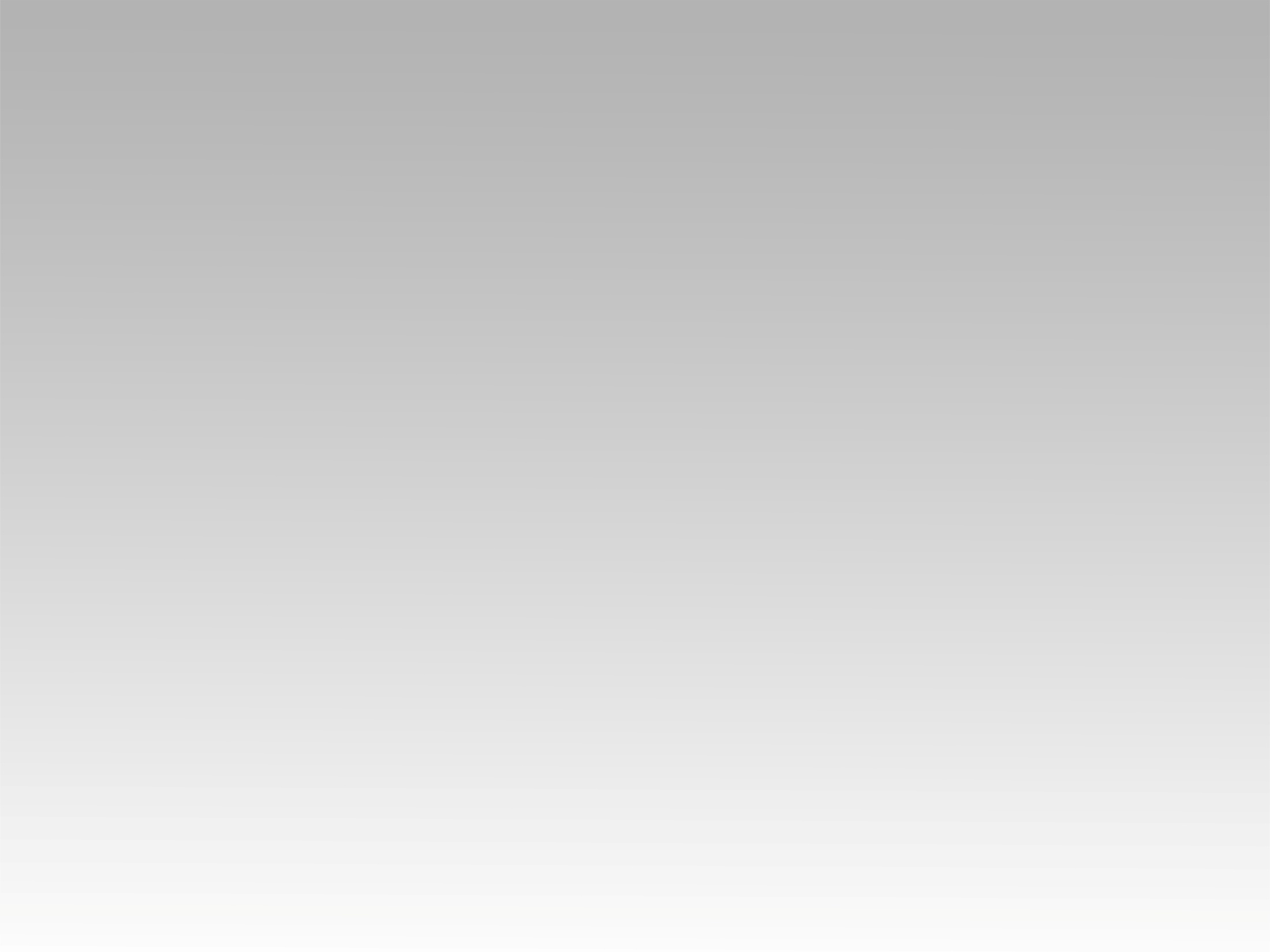 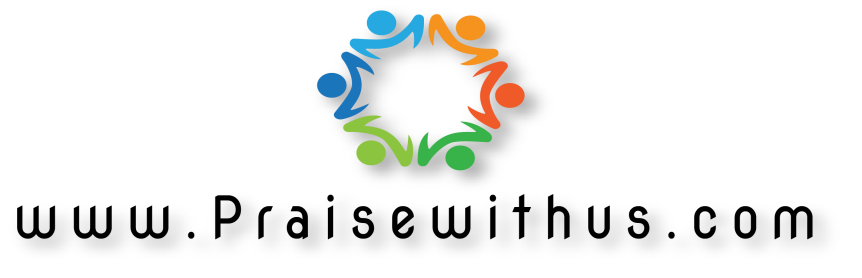